Kolonialisme en slavernij
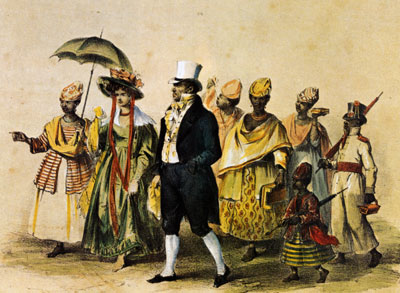 Tijd van pruiken en revoluties
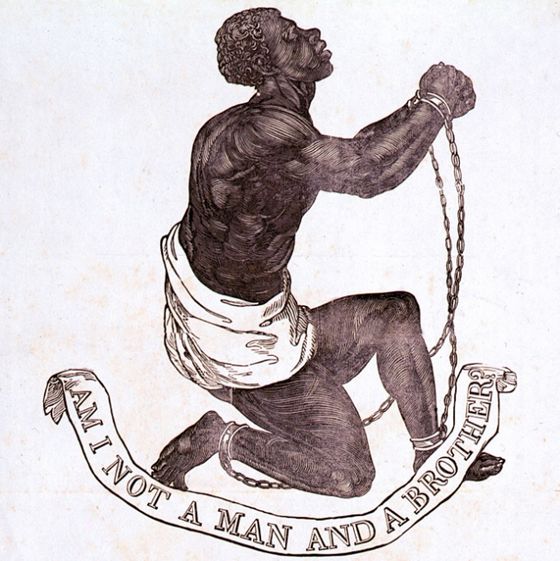 Deze les
Socrative
Opdracht
Volledige instructie
Nabespreking
Einde les en tijdvak
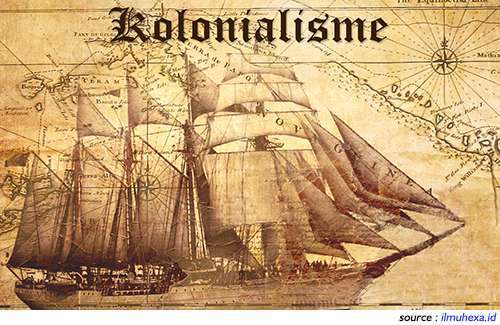 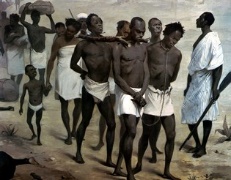 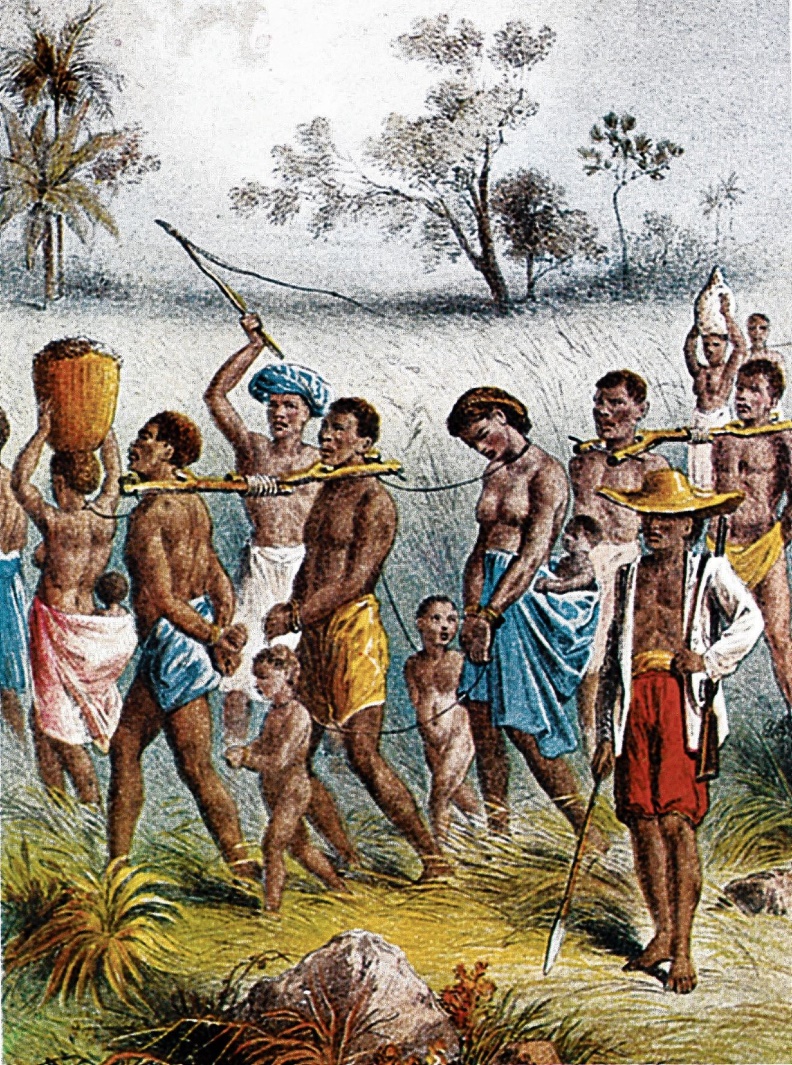 Socrative
Kennis huiswerk controleren
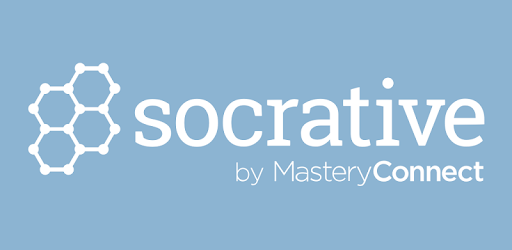 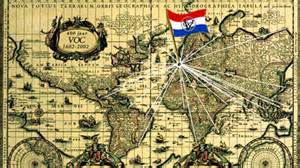 Opdracht in twee groepen: volledige instructie
Groep A – kwartet opdracht
Eerder klaar met opdracht slavernij?
Maak je eigen kwartet! 
Gebruik de lesstof van deze lessenserie, de wiki, de filmpjes etc. en maak je eigen kwartet. (gebruik het filosofenkwartet uit les 1 als voorbeeld)
Voorbeeld:
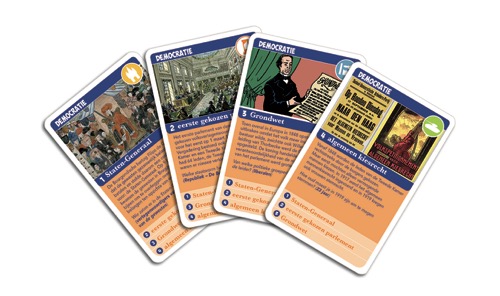 Franse Revolutie

Ancien Regime
Robespierre
Bastille
Lodewijk XVI en Marie Antoinette
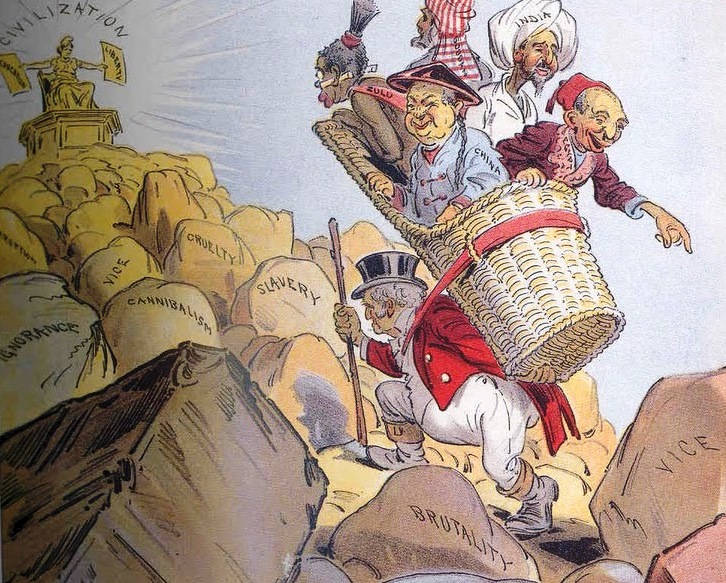 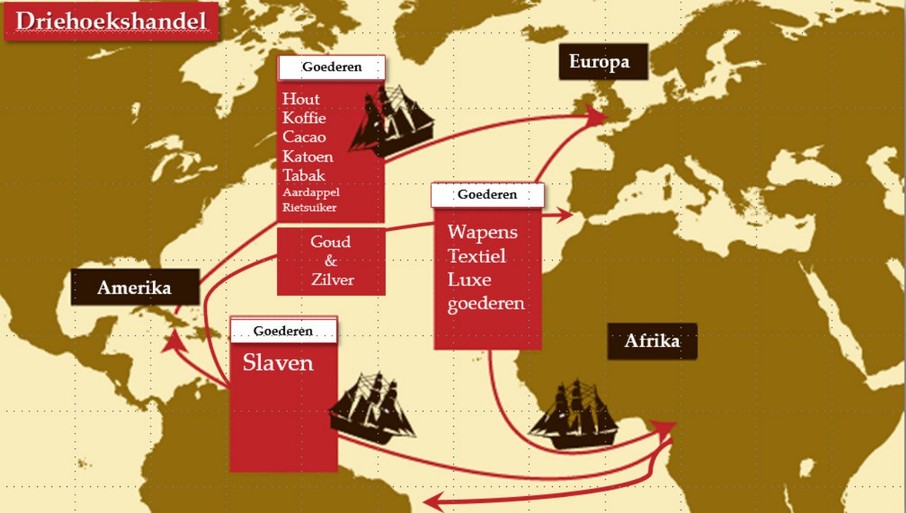 Trans-Atlantische slavenhandel
Afrika, Amerika en Europa
Kolonialisme
Slavenbestaan
White mans burden
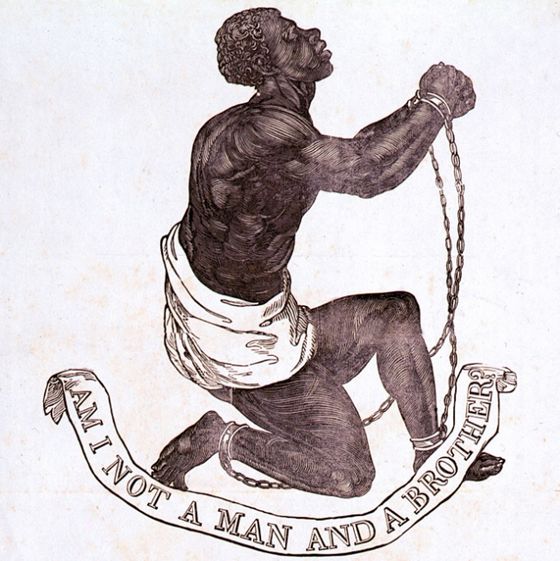 Abolitionisme
18e eeuw
Beweging tegen slavernij
Adam Smith: slavernij economisch ongunstig
Nederland
Een van de laatsten die slavernij afschaften
Verenigde Staten
Noorden schaft slavernij af
Zuiden niet
Burger Oorlog
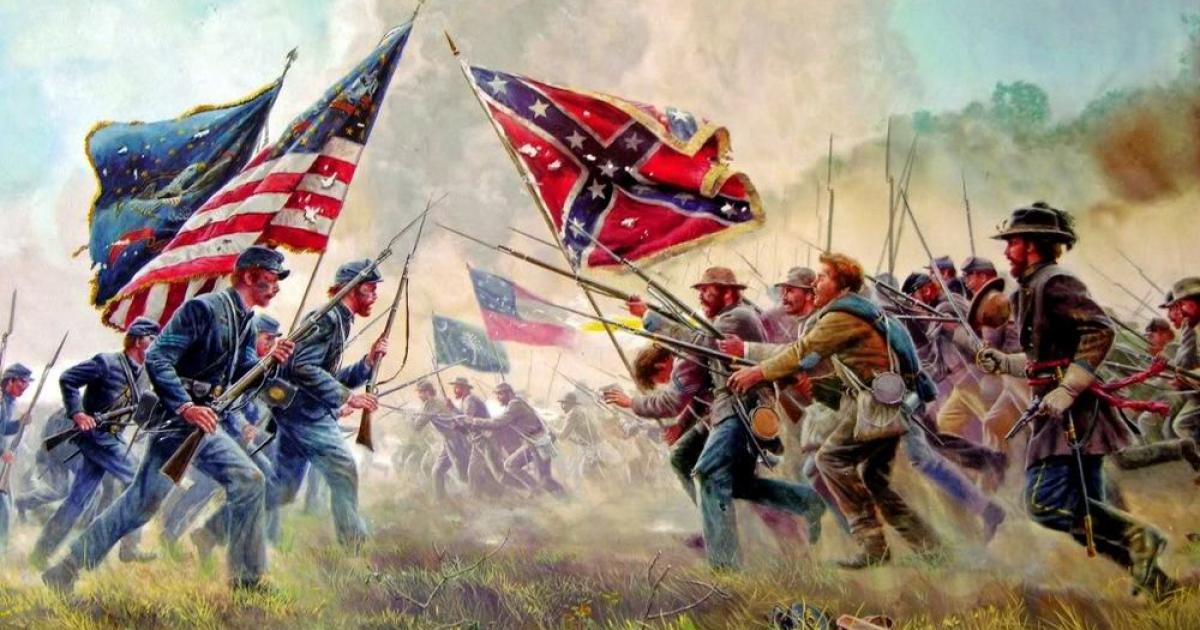 Groep B
Laatste 15 minuten bezig met opdracht
Onder begeleiding van docent
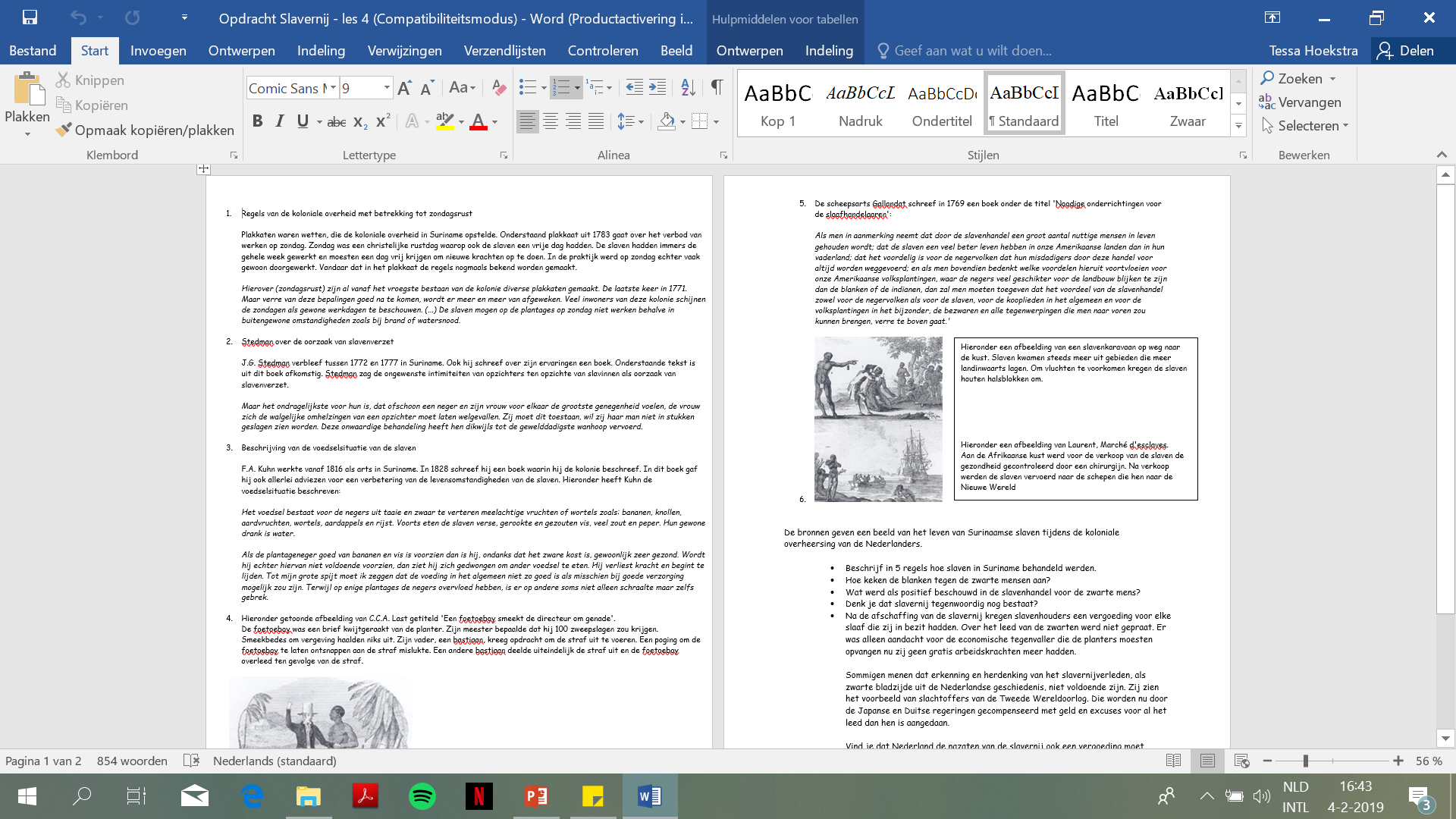 Nabespreking opdracht
5/10 minuutjes
Duo’s splitsen op: leerlingen overleggen hun antwoorden onderling: één uit groep A en één uit groep B
Het antwoordenkader komt na de les online te staan op wiki
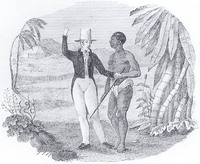 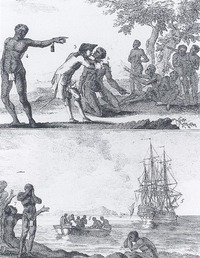 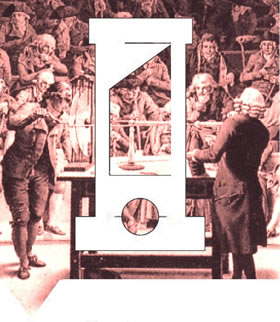 Einde les en tijdvak
Hoe vond iedereen het gaan?
We hebben verschillende manieren gebruikt om te leren: kwartet, ‘30 seconds’, bron informatie, socrative, filmpjes, het boek etc. Hoe gaan jullie de toets voorbereiden?  gebruik je eigengemaakte kwartet om te leren! Dit is een handige last-minute manier om te checken of je alles kent
Dit is het einde van dit tijdvak  toets over de afgelopen 4 lessen in de toetsweek.
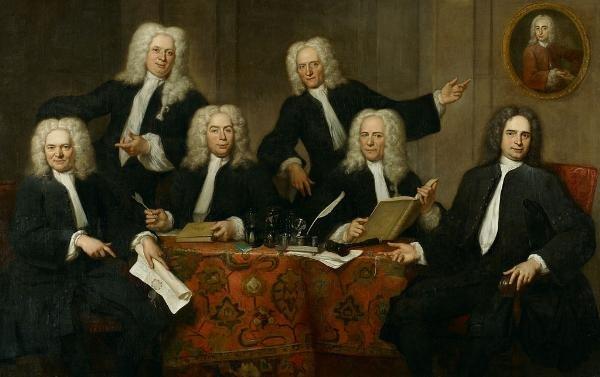